JavaScript DOM Objects (1)
https://ycchen.im.ncnu.edu.tw/www2011/lab/DomObjsJS.html
JavaScript DOM Objects
DOM: Document Object Model
Browser Object Model (BOM)
window, screen, navigator, history, location
DHTML DOM
document, form, anchor, link, image, …
W3C DOM
element, node, …
screen
navigator
window
location
history
document
anchors[]
links[]
images[]
event
forms[]
…
…
input
select
…
textarea
option
button
screen
https://ycchen.im.ncnu.edu.tw/www2011/lab/DomObjsJS.html#screen
https://ycchen.im.ncnu.edu.tw/www2011/lab/jslab/screenJS.htm
1440
1290
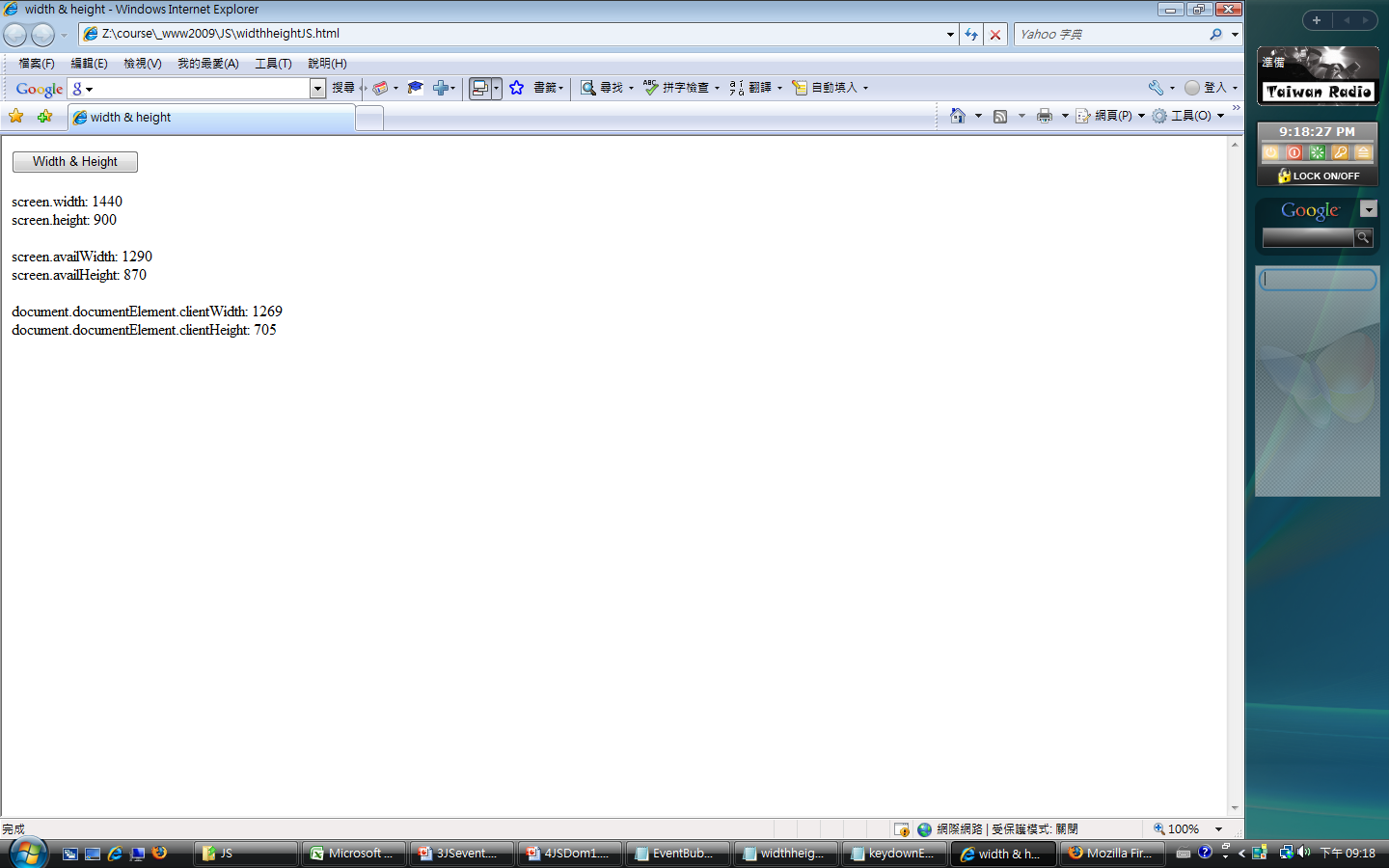 1269
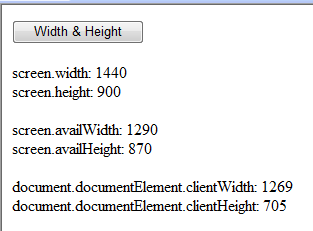 705
870
900
navigator
https://ycchen.im.ncnu.edu.tw/www2011/lab/DomObjsJS.html#navigator
window
http://w3schools.com/jsref/obj_window.asp
https://ycchen.im.ncnu.edu.tw/www2011/lab/widthHeight.html
var ww2 = window.innerWidth;
var hh2 = window.innerHeight;
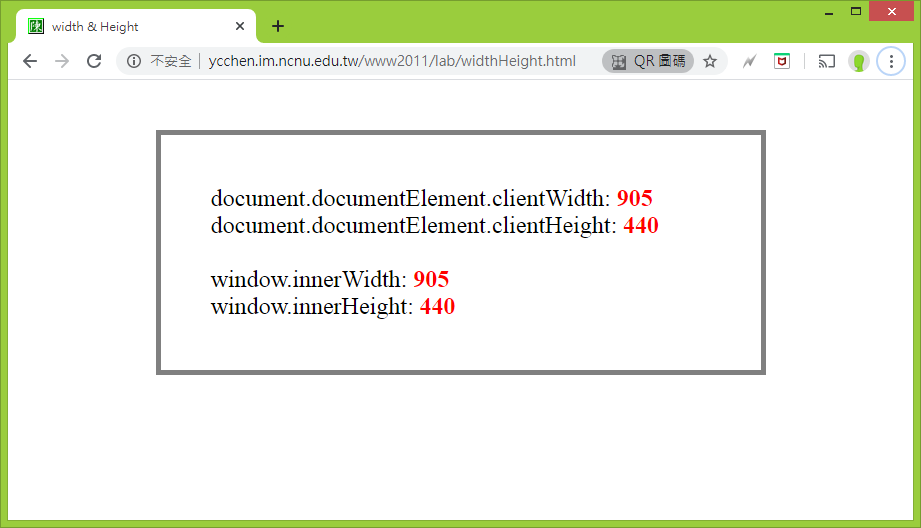 https://w3schools.com/jsref/obj_window.asp
window's methods (1/2)
window's methods (2/2)
https://w3schools.com/jsref/obj_window.asp
Dialog Boxes
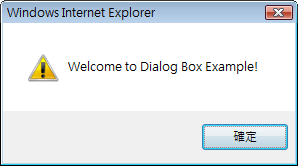 alert("Welcome to …!");

if (confirm("Are you sure to …?")) {
	// Yes, do something
} else {
   // No, do nothing, or other things
}

var nname = prompt("Welcome!\nPlease give a nick name:", "fred");
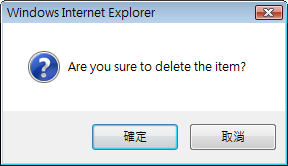 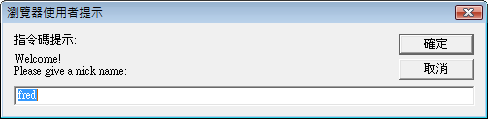 https://ycchen.im.ncnu.edu.tw/www2011/lab/js-dialog.html
window.open( )
window.open(URL, name, specs, replace);
var w=window.open(URL, name, specs, replace);
// w.close();

URL: 字串，網址
name: 字串，window名字
specs: 以逗號分開多個項目的字串(逗號後不要有空白), 例如:
	"width=300,height=200,scrollbars=1,location=no"
	* 設定是否出現: scrollbars, status, toolbar, menubar, resizable
	* 設定大小: width, height, top, left  
replace: true 或false
URL是否取代history list目前文件記錄
https://www.w3schools.com/jsref/met_win_open.asp
注意不同瀏覽器支援情形:
menubar=yes|no|1|0
top=100
var strf = "width=600,height=400,menubar=0,scrollbars=no";
window.open("http://www.im.ncnu.edu.tw/", "NCNU", strf);
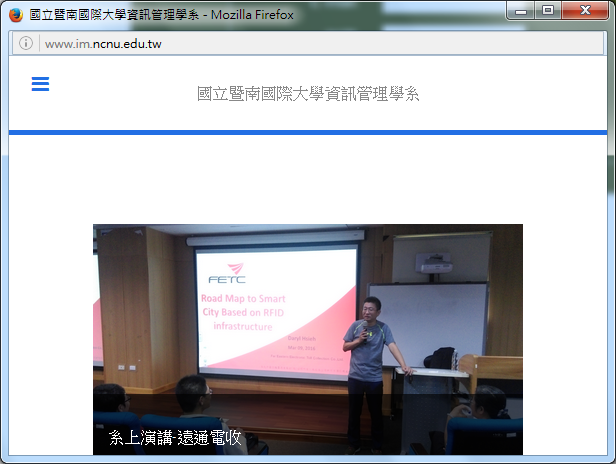 Yahoo!奇摩股市
https://tw.stock.yahoo.com/
<a href="javascript:open_win('/h/kimosel.php','menu','stock_id','stock_name')"  …> <img name="button01" src="…"  … /></a>
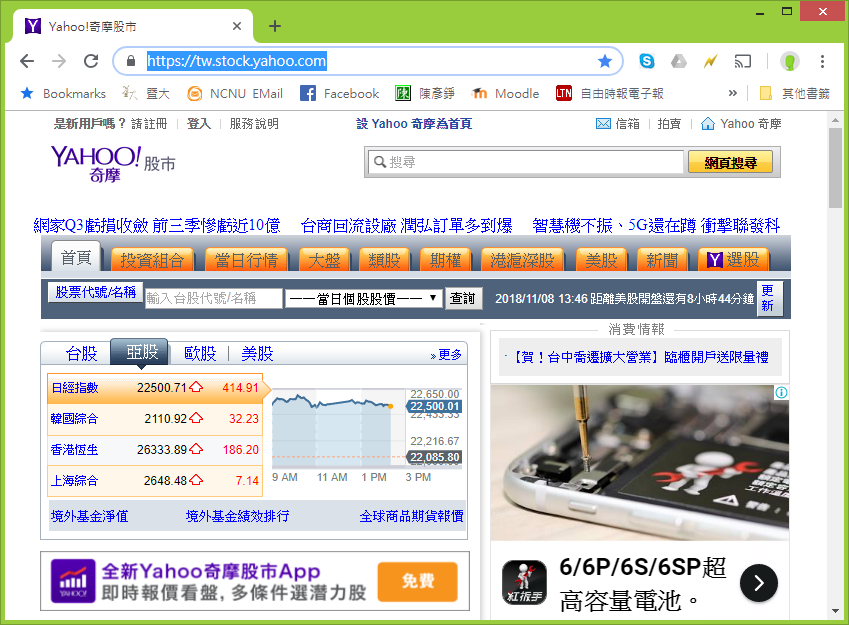 <form name="menu" …>
<input value="輸入台股代號/名稱" id="stock_id" name="stock_id" />
…
/form>
function open_win(loc, form, id , name, error)
{
   var ldata = "" + loc;
   loc = loc+"?form="+form+"&form_id="+id+"&form_name="+name;
   if ( error ) {
      loc = loc + "&error=1";
   }
   self.win_child=open(loc,"getcode", \      "directories=no,location=no,menubar=no,toolbar=no,scrollbars=yes,height=400,width=630");
   self.win_child.rtn_id=id;
   self.win_child.rtn_name=name;
   self.win_child.win_parent=self;
}
https://s.yimg.com/f/i/tw/stock/img06/stock22.js
https://tw.stock.yahoo.com/h/kimosel.php?form=menu&form_id=stock_id&form_name=stock_name
<a class=none href="javascript:setid('2330','台積電');">2330 台積電</a></TD>
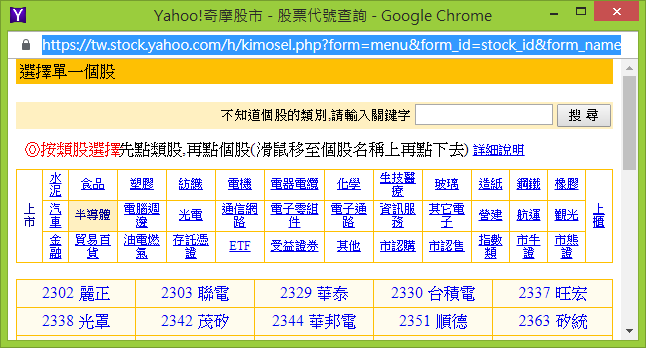 function setid(id, name) {
   if (opener.document.menu.stock_id != null) {
      opener.document.menu.stock_id.value=id;
   }
   if (opener.document.menu.s != null) {
      opener.document.menu.s.value=id;
   }
   if (opener.document.menu.stock_name != null) {
      opener.document.menu.stock_name.value=name;
   }
   self.close();
}
setInterval(), clearInterval()
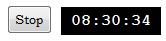 https://ycchen.im.ncnu.edu.tw/www2011/lab/winTimeJS.html
var int;
window.onload = function() {
    int=window.setInterval("clock()", 1000);
}
function clock( )  {
     var t=new Date();
     var hh = t.getHours( ); var mm = t.getMinutes( ); var ss = t.getSeconds( );
     hh = (hh<10) ? "0"+hh : hh;
     mm = (mm<10) ? "0"+mm : mm;
     ss= (ss<10) ? "0"+ss : ss;
     document.getElementById("clock").innerHTML=hh+":"+mm+":"+ss;
  }
…
window.clearInterval(int);
http://ycchen.im.ncnu.edu.tw/AlarmClock/
setTimeOut()
function hideMenu() {
   var pos=parseInt(sMenu.style.left);
   pos -=2; 
   sMenu.style.left=pos+"px"; 
   if (pos>-136) 
        window.setTimeout("hideMenu()", 5); 
   …
}
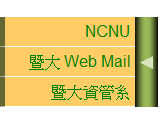 pos
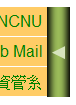 136
https://ycchen.im.ncnu.edu.tw/www2011/lab/smenu.html
window.setTimeOut() Example
function imgShow() {
   o1 = parseFloat(img1.style.opacity);
   o2 = parseFloat(img2.style.opacity);
   o1 -= 0.02;
   o2 += 0.02;
   img1.style.opacity = o1;
   img2.style.opacity = o2;
   if (o1>0)
      window.setTimeout("imgShow()", 200);
}
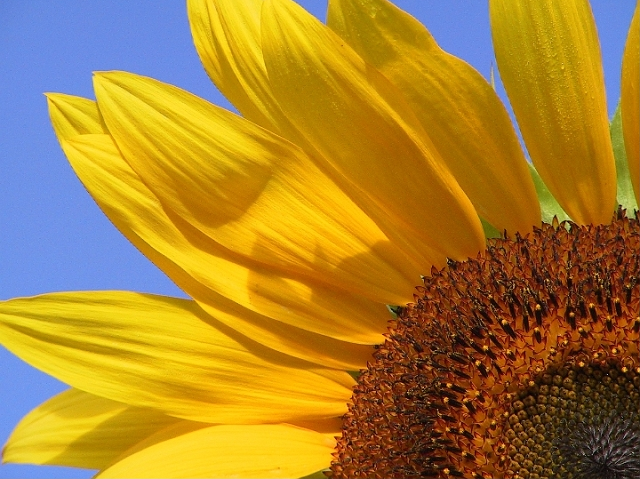 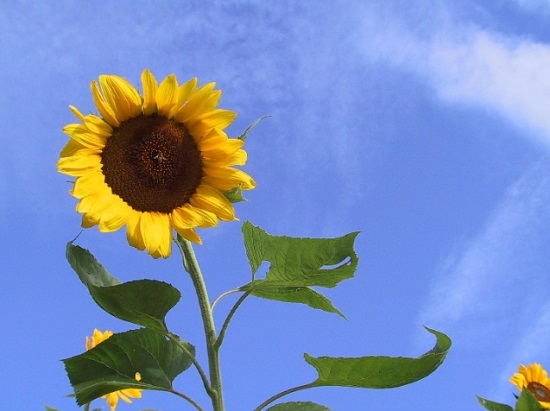 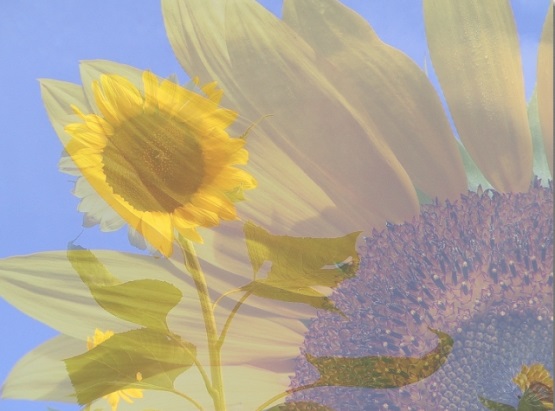 https://ycchen.im.ncnu.edu.tw/www2011/lab/opacity.zip
window.setTimeOut() Example
<script type="text/javascript">
var deg=45;
window.onload=function() {
    document.getElementById("disc").style.transform="rotate(45deg)";
    document.getElementById("disc").onclick=showDeg;
    rot();
};
function rot() {
     deg = (deg+1) % 360;
    document.getElementById("disc").style.transform="rotate("+deg+"deg)";
    window.setTimeout("rot()", 20);
}
function showDeg() {
    alert(deg);
}
</script>
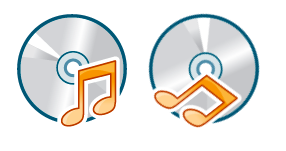 <img src="music-disk.png" id="disc" />
https://ycchen.im.ncnu.edu.tw/www2011/lab/rotate.html
history
Properties
length
Methods
back()
forward()
go(number)
window.history.back();
window.history.forward();
window.history.go(-1);
https://ycchen.im.ncnu.edu.tw/www2011/lab/DomObjsJS.html#history
location
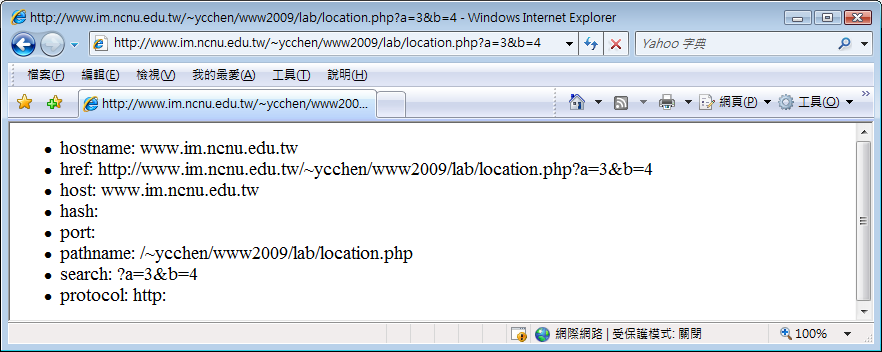 https://ycchen.im.ncnu.edu.tw/www2011/lab/DomObjsJS.html#location
https://ycchen.im.ncnu.edu.tw/www2011/lab/location.php?a=1&b=5#Part1
href: https://ycchen.im.ncnu.edu.tw/www2011/lab/location.php?a=1&b=5#Part1

protocol:       https:
host:               ycchen.im.ncnu.edu.tw
hostname:    ycchen.im.ncnu.edu.tw
port:
pathname:    /www2011/lab/location.php
search:           ?a=1&b=5
hash:              #Part1
window.location.search
https://ycchen.im.ncnu.edu.tw/moth/puzz.html?1
https://ycchen.im.ncnu.edu.tw/moth/puzz.html?2
https://ycchen.im.ncnu.edu.tw/moth/puzz.html?3
var picNum = window.location.search;
picNum=picNum.substring(1, picNum.length);
location's methods
window.location.assign("http://www.php.net/");
window.location.reload();
window.location.replace("http://www.php.net/");